Смотр - конкукрс летних прогулочных  участков
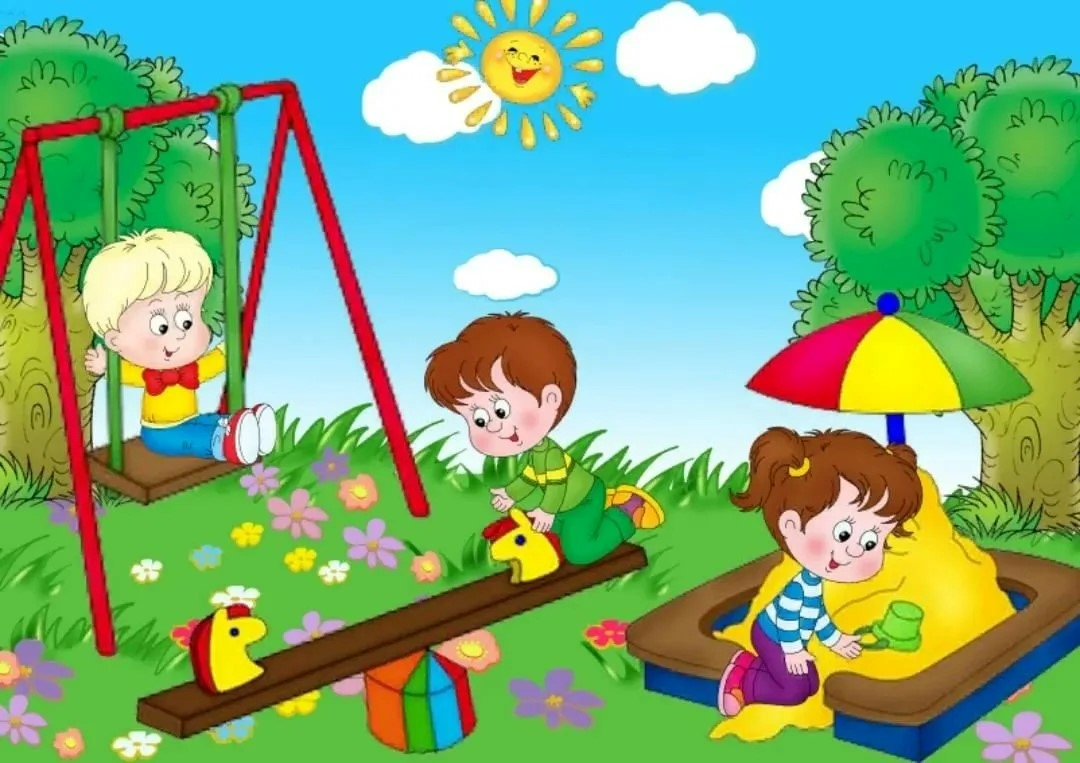 МДОУ «Килачевский детский сад» 2023 год
Группа раннего возраста, воспитатель Дорохина Юлия Владимировна
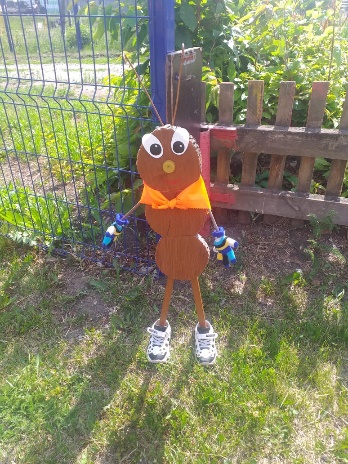 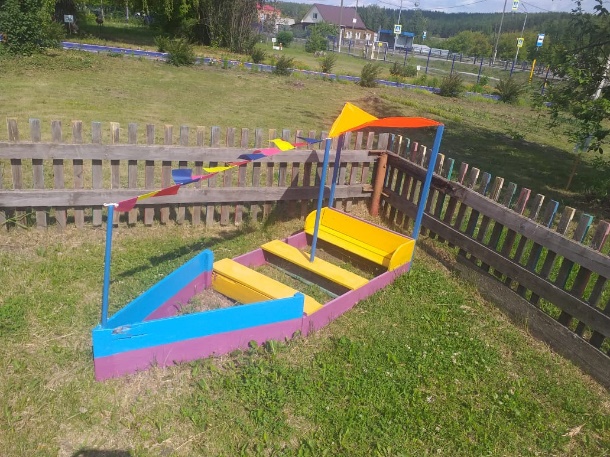 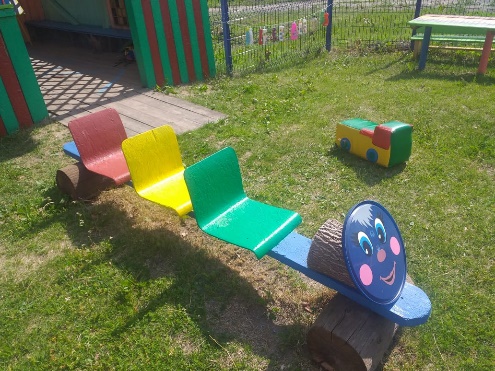 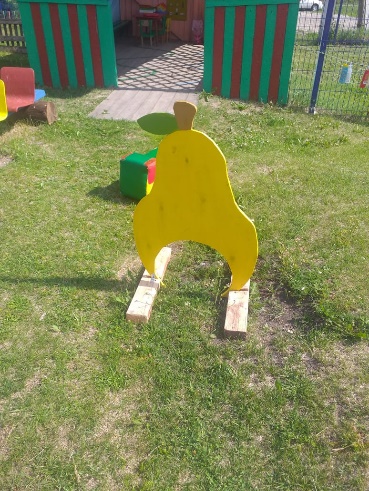 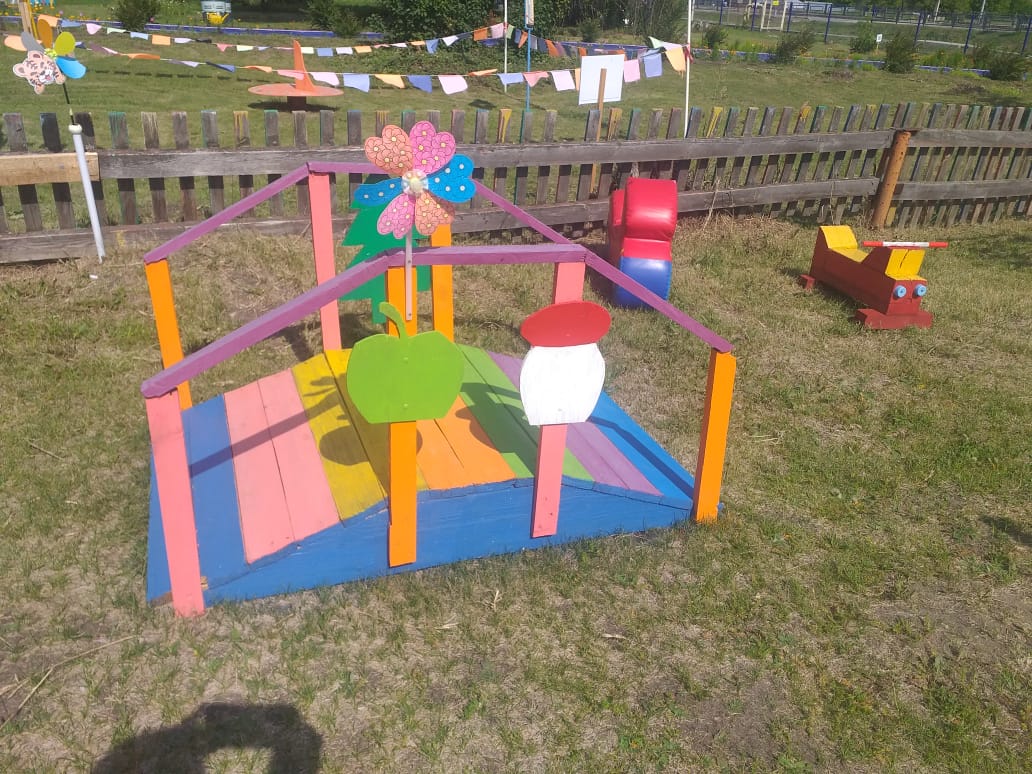 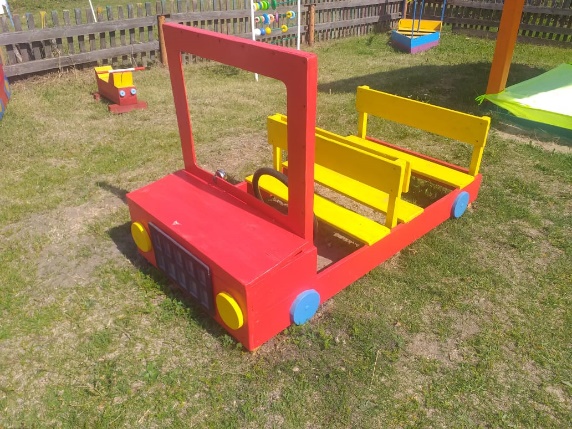 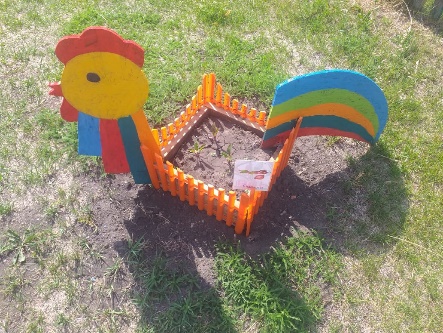 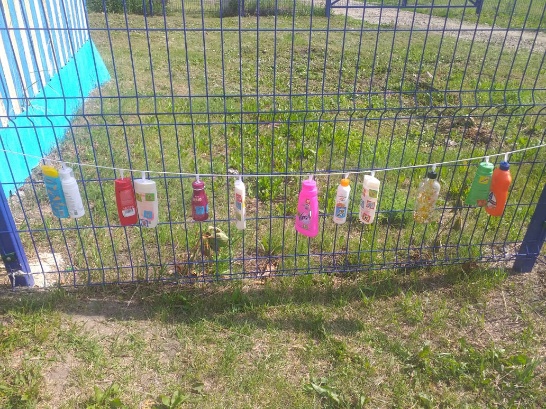 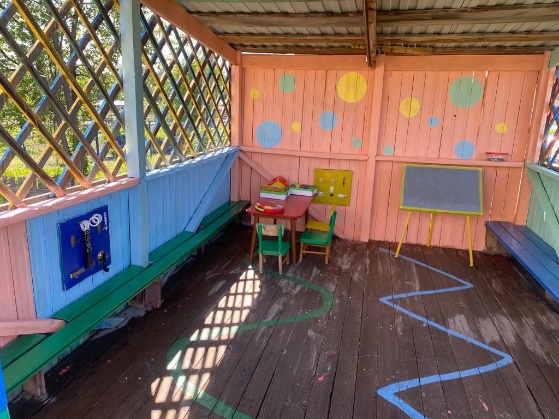 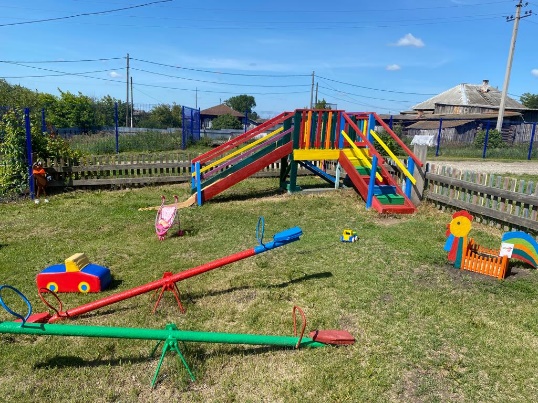 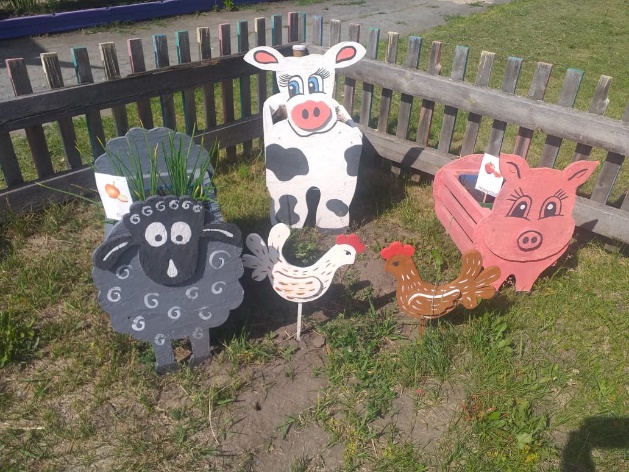 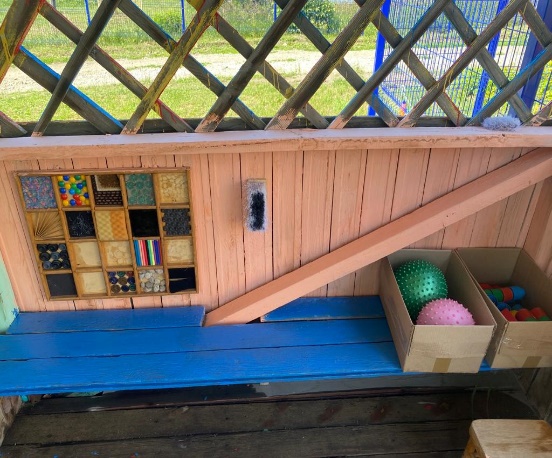 Группа раннего возраста, воспитатель Раздьяконова Вероника Сергеевна
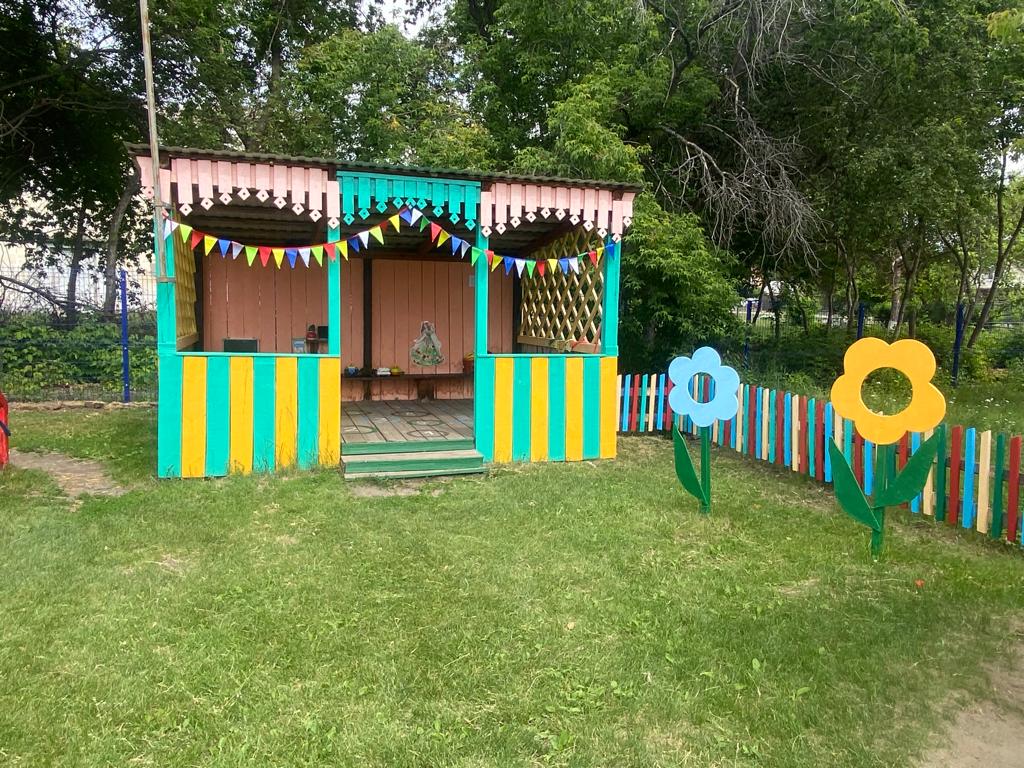 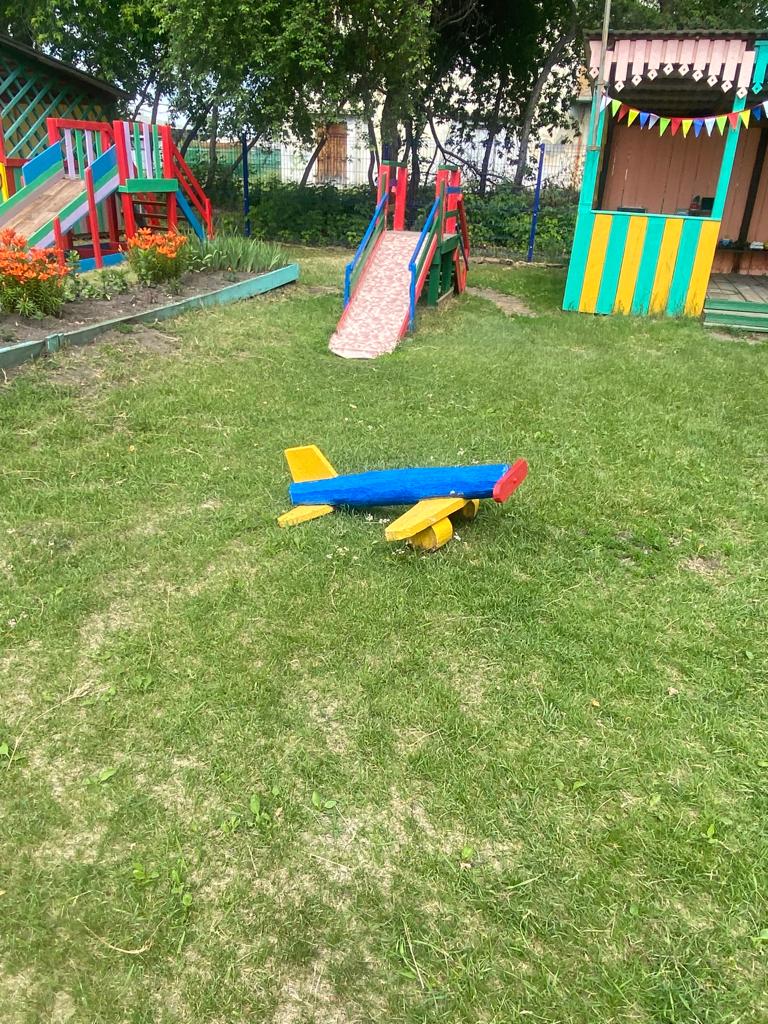 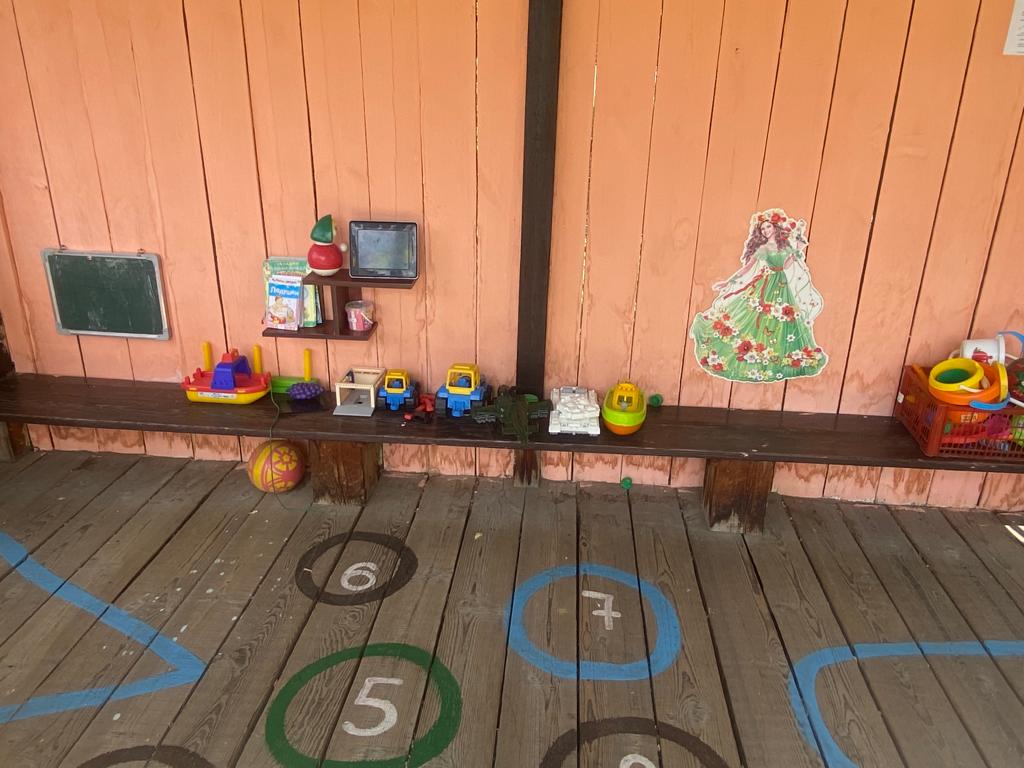 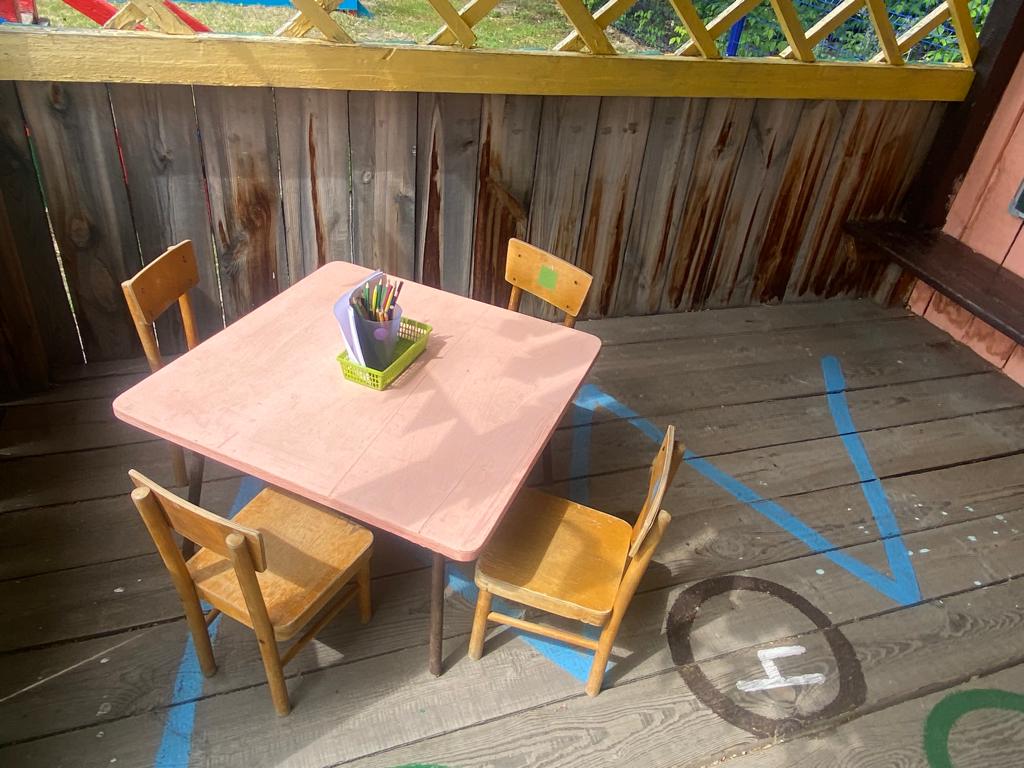 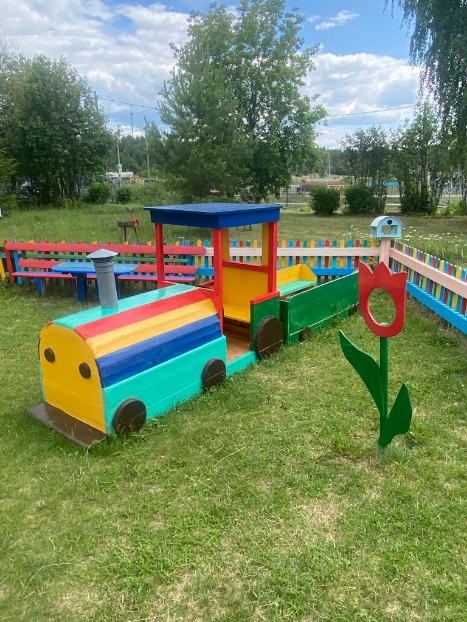 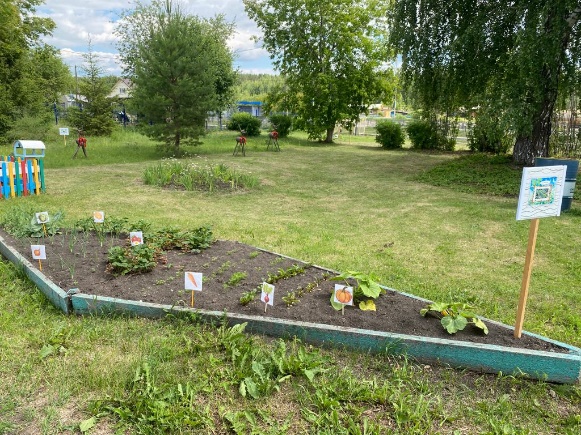 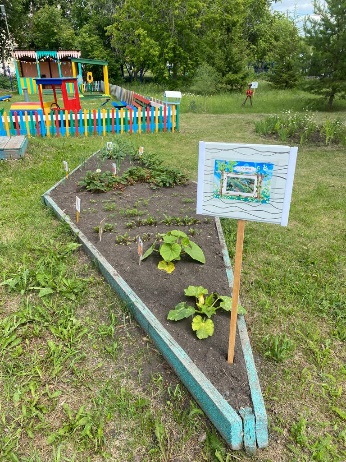 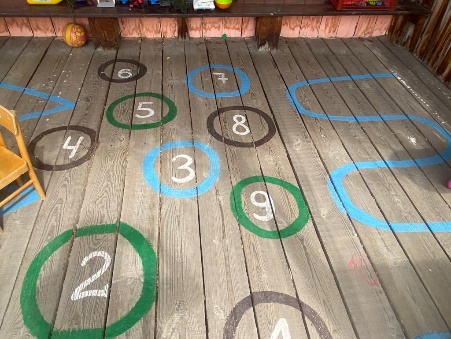 Разновозрастная группа младшего возраста, воспитатель Рысева Арменуи Корюновна
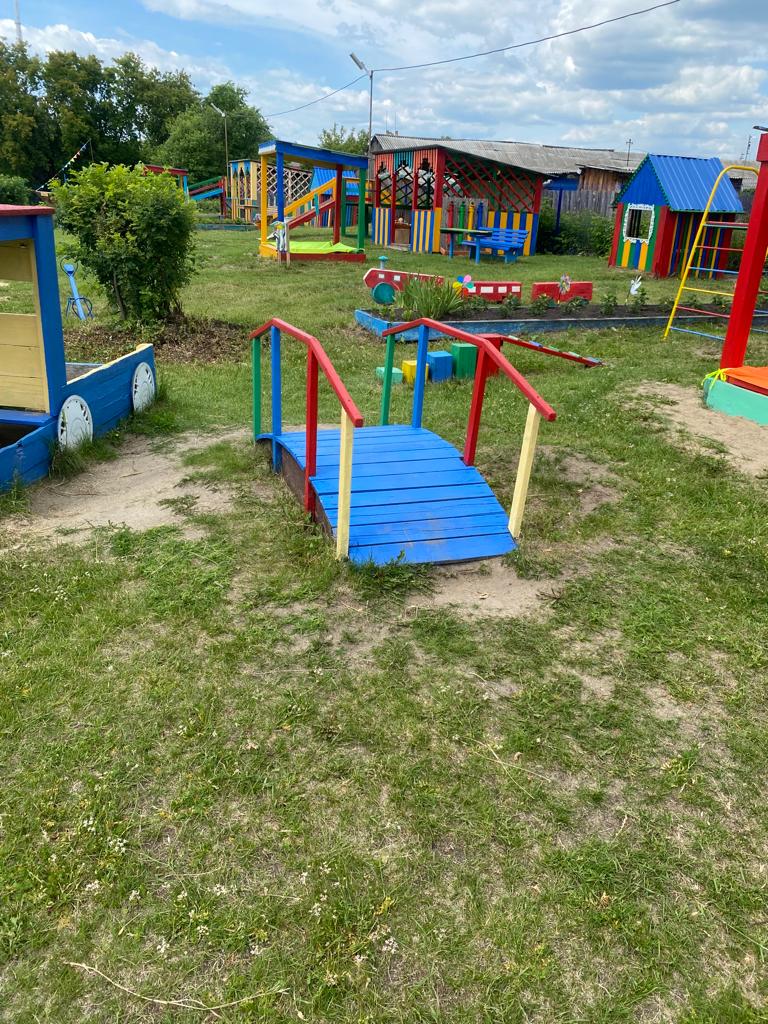 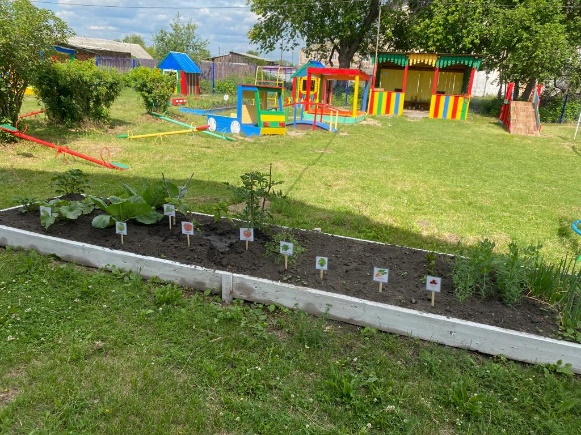 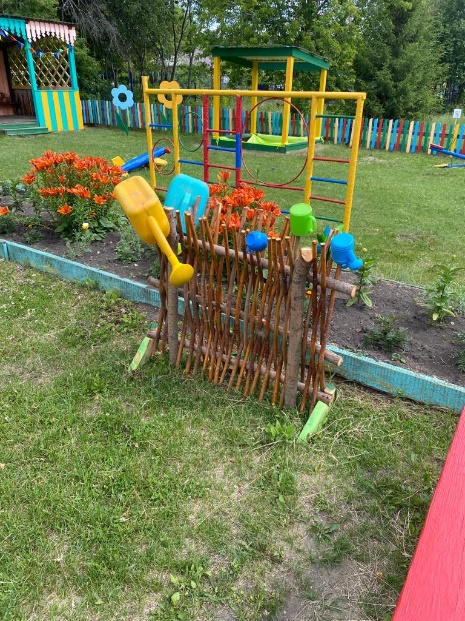 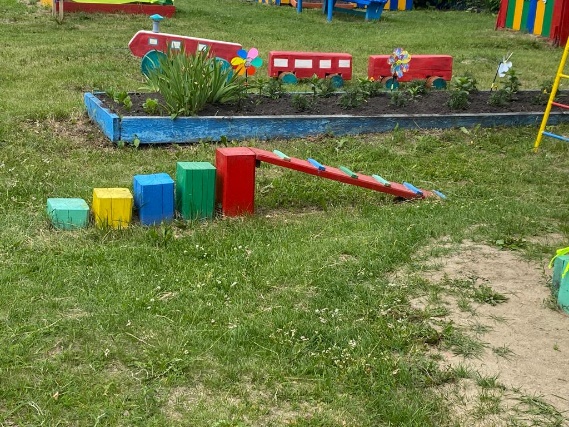 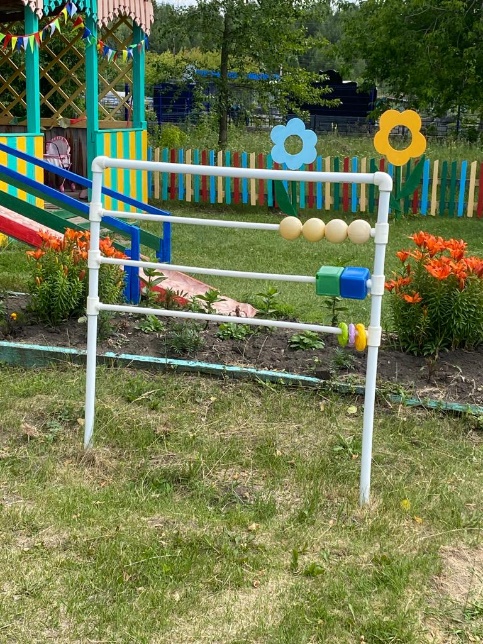 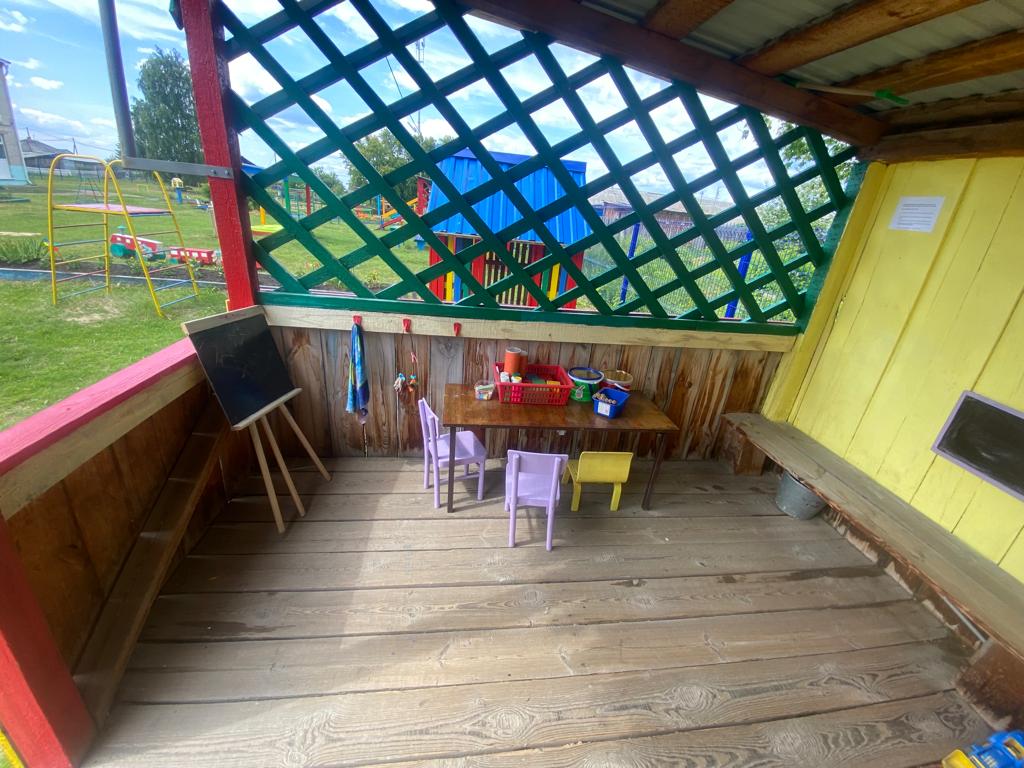 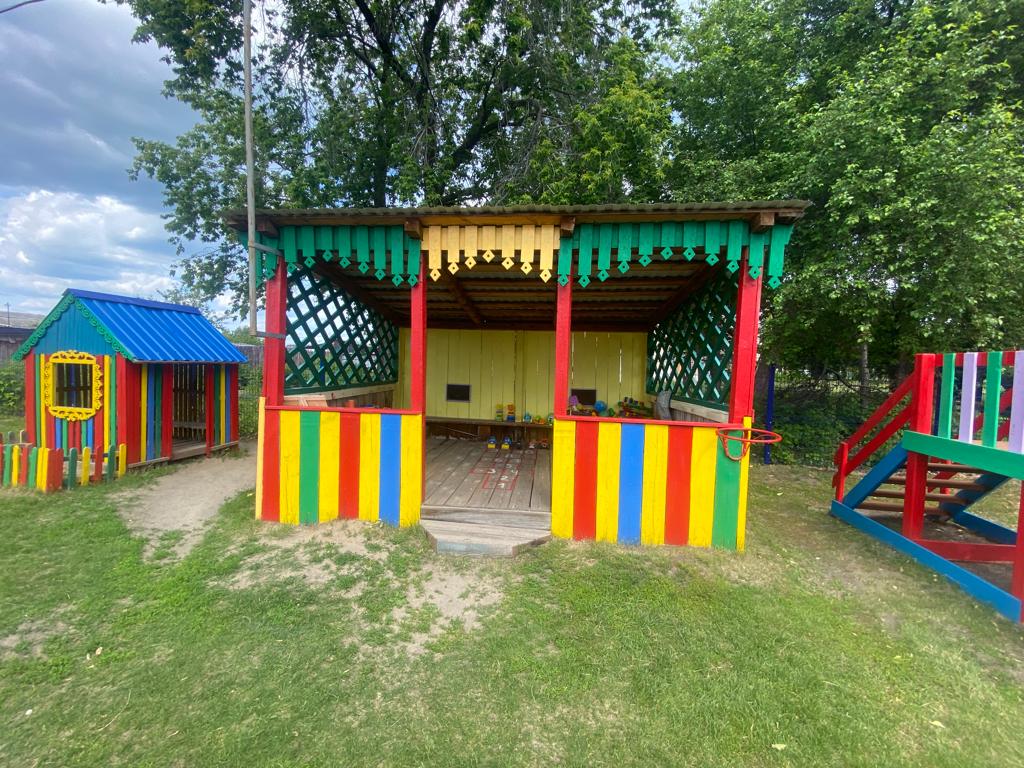 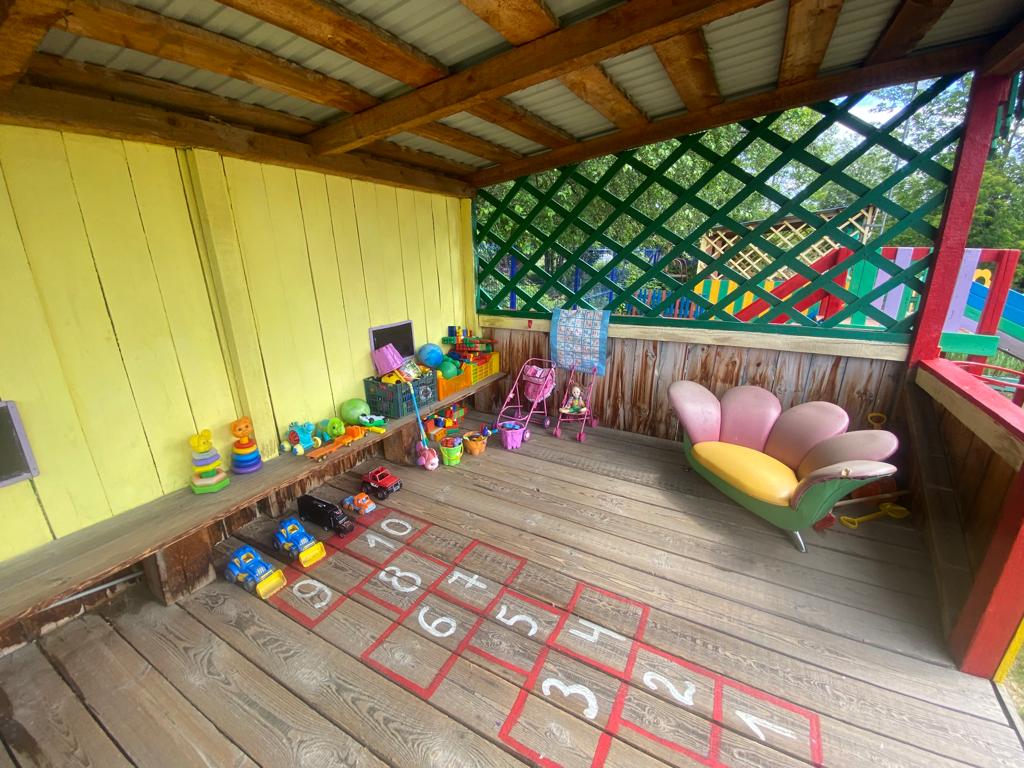 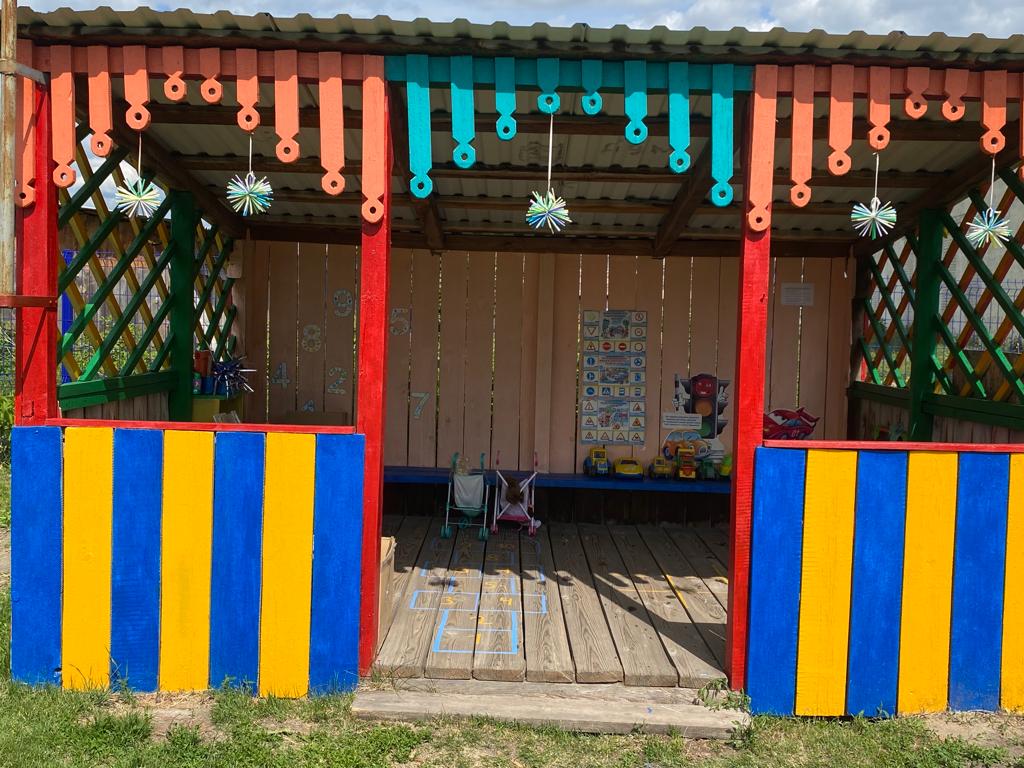 Старшая группа, воспитатель Степанова Любовь Фёдоровна
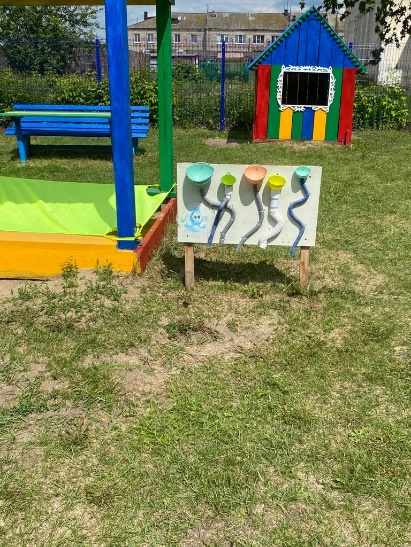 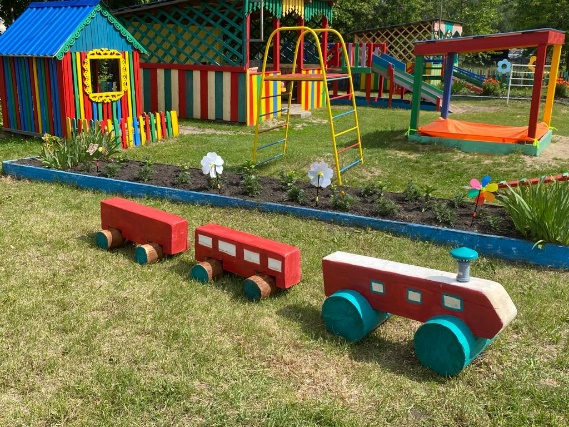 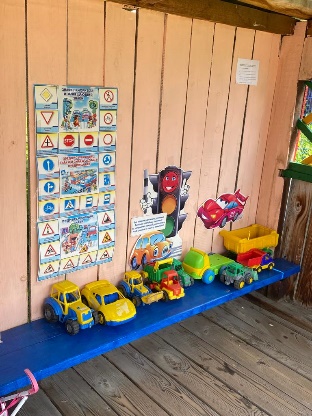 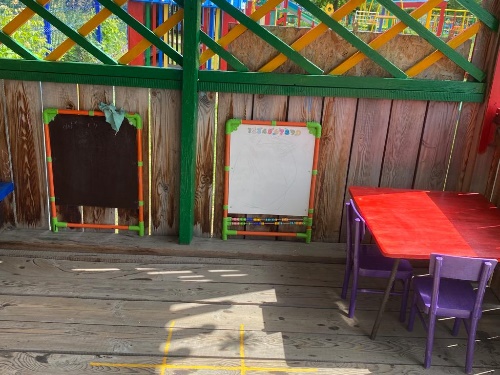 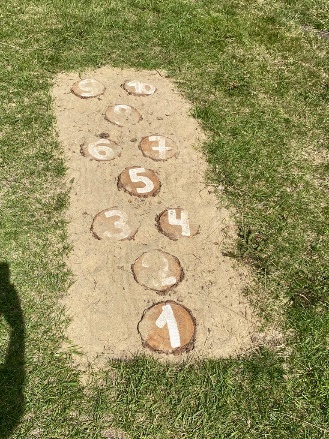 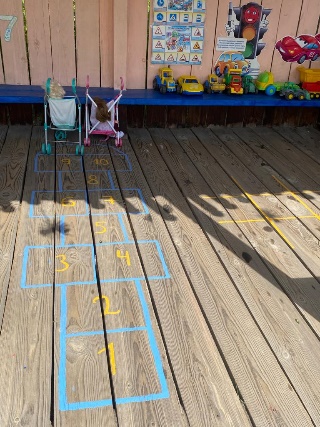 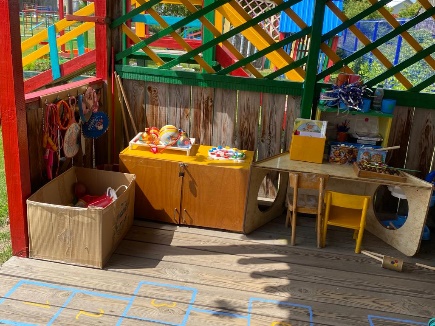 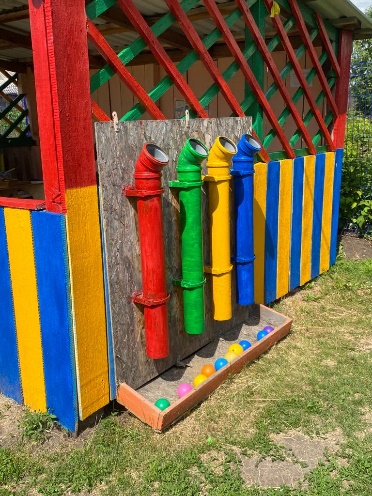 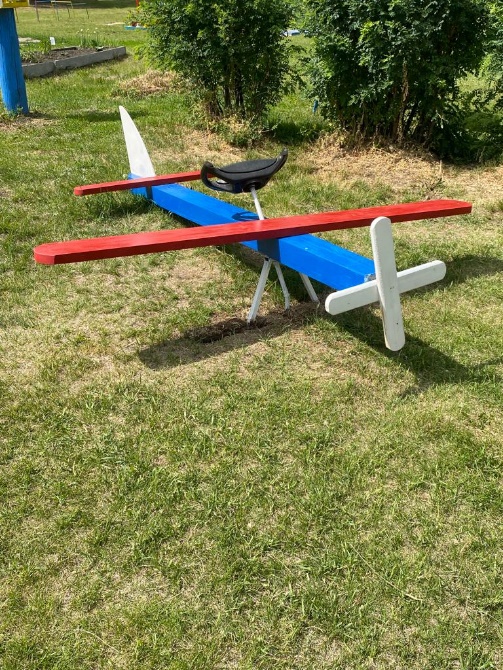 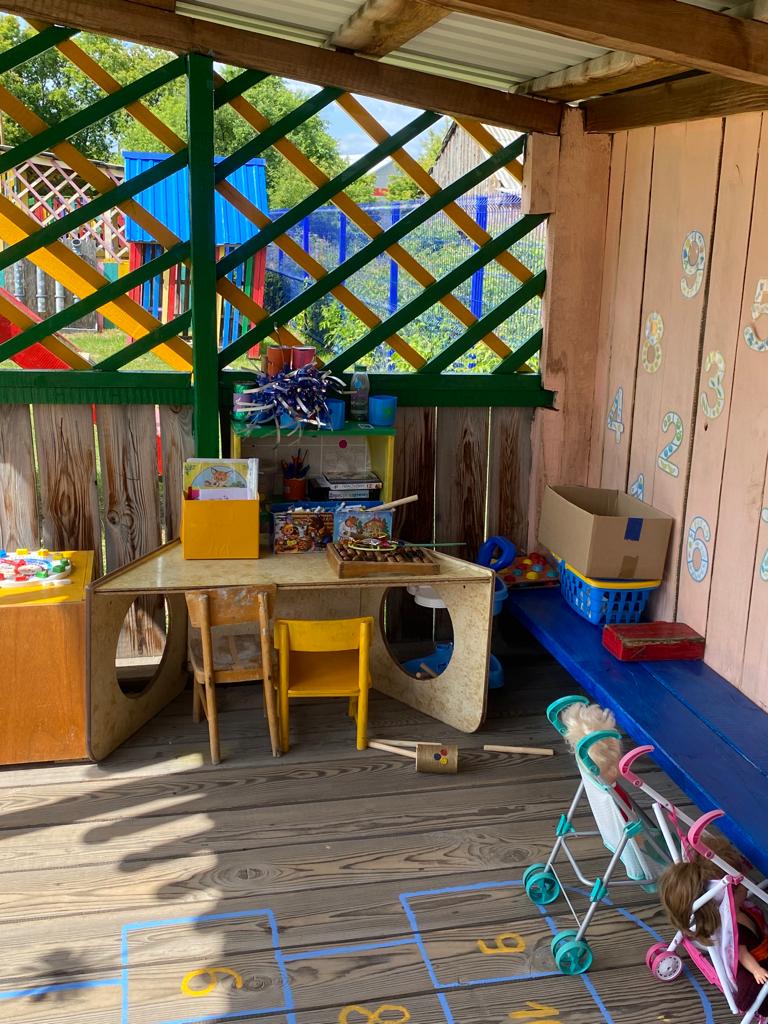 Подготовительная к школе группа, воспитатель Федотова Лариса Павловна
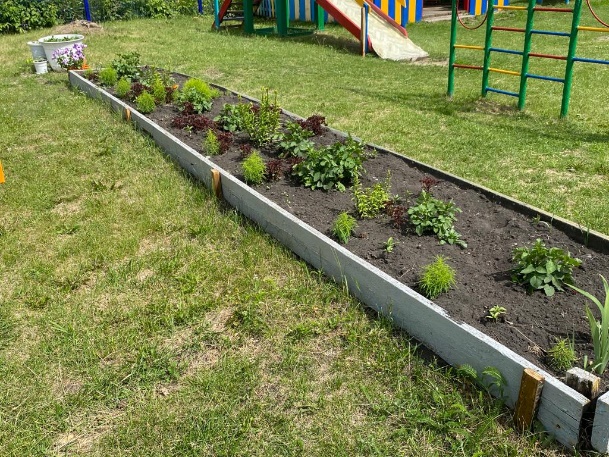 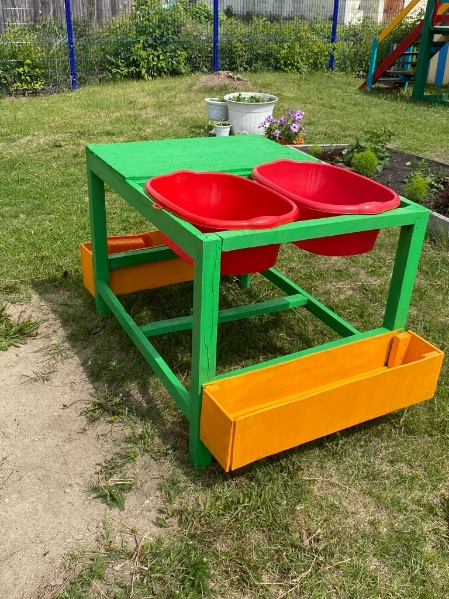 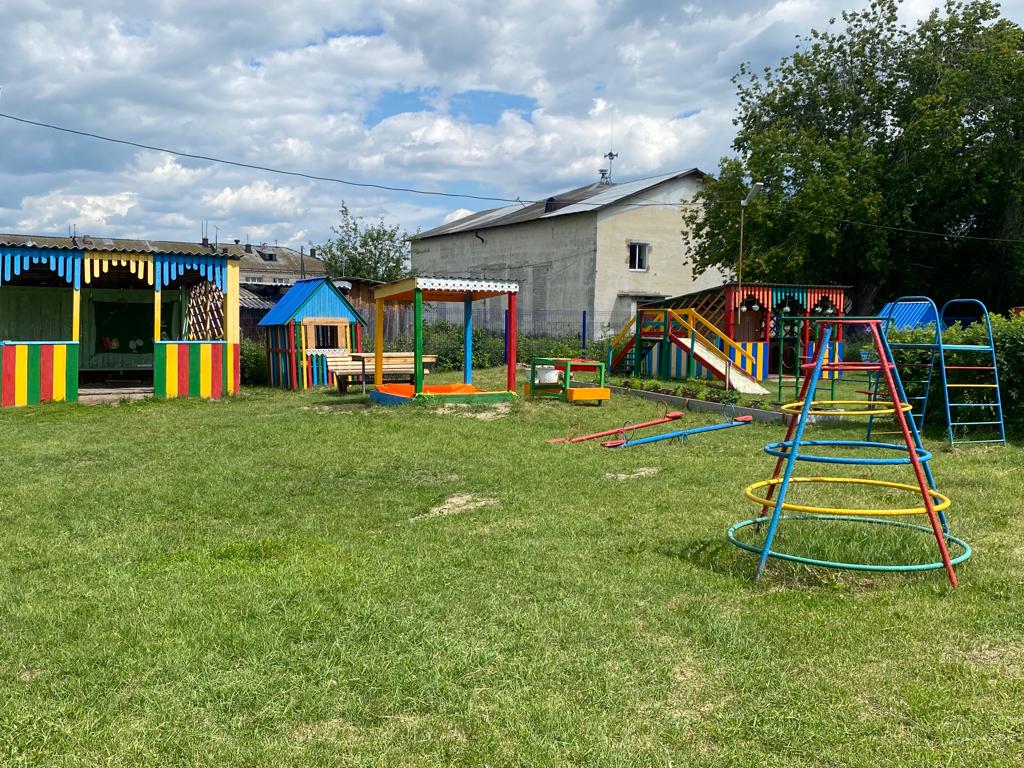 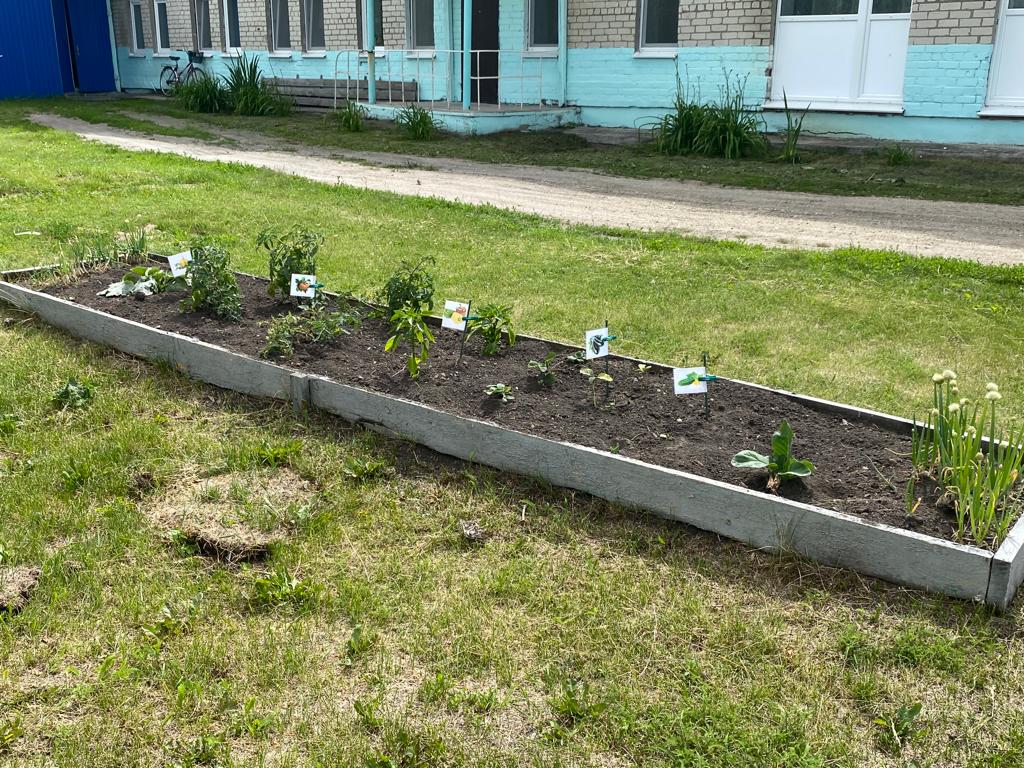 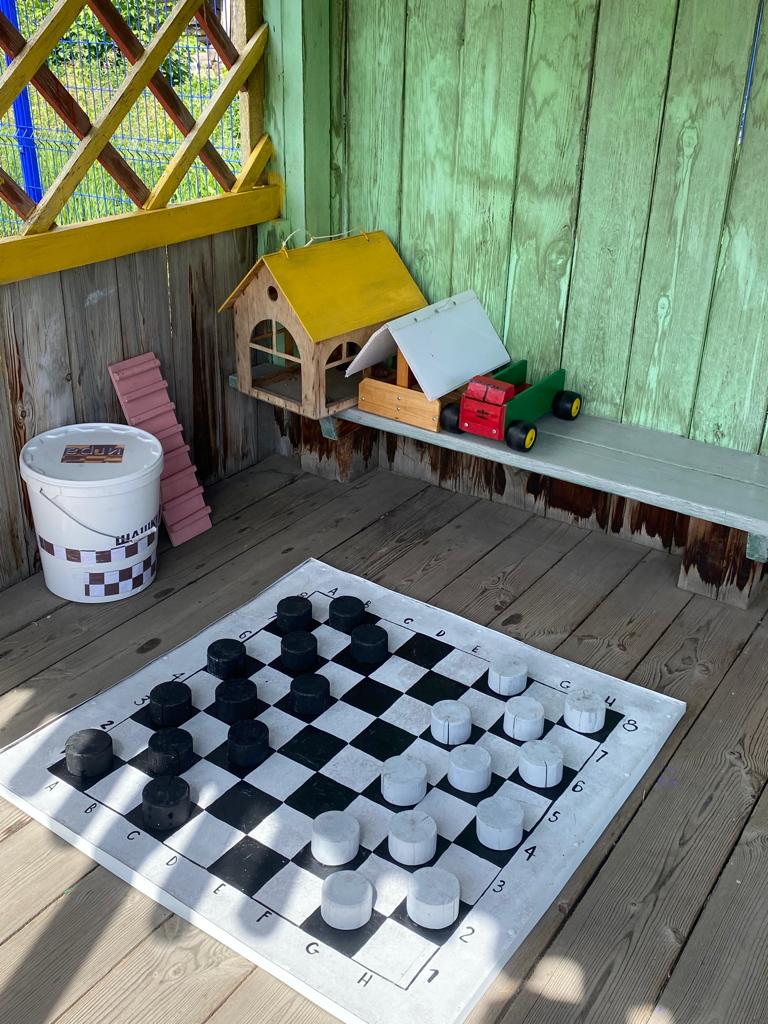 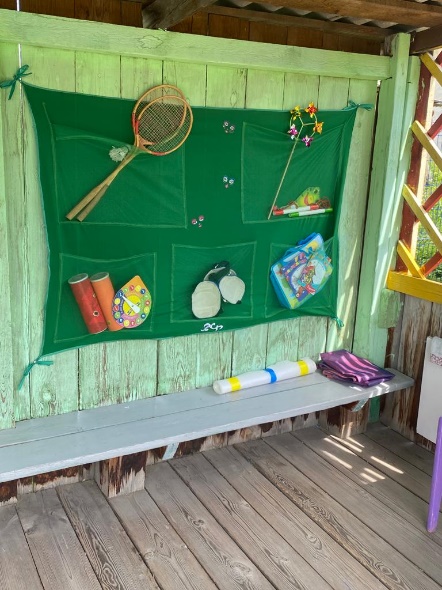 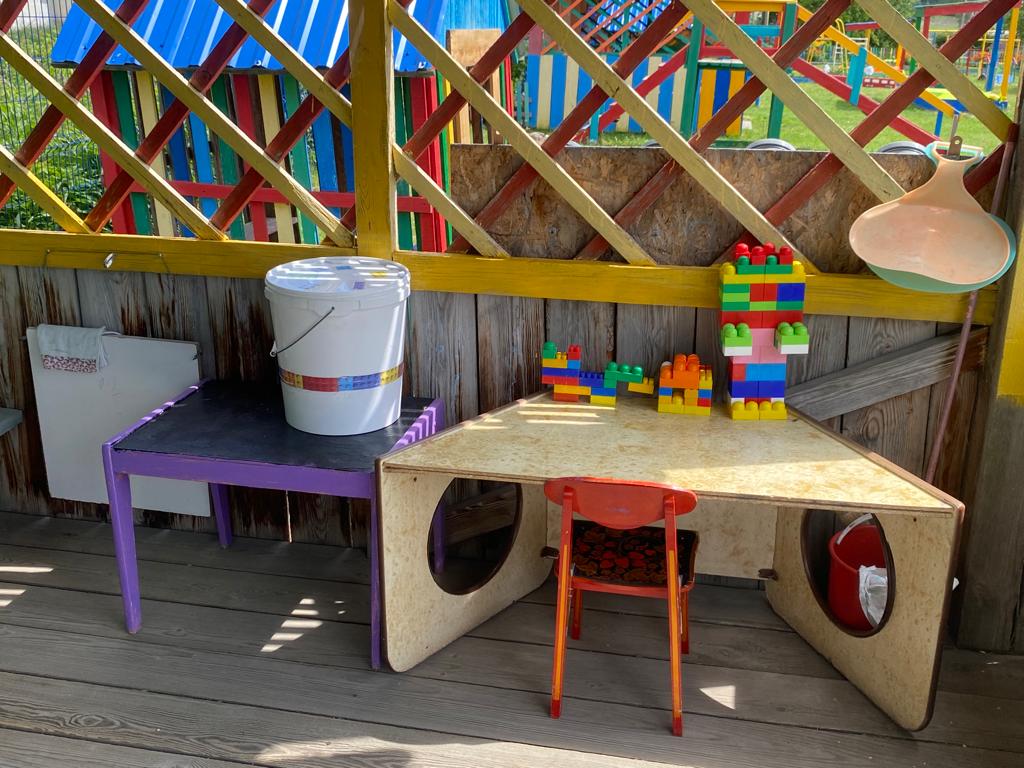 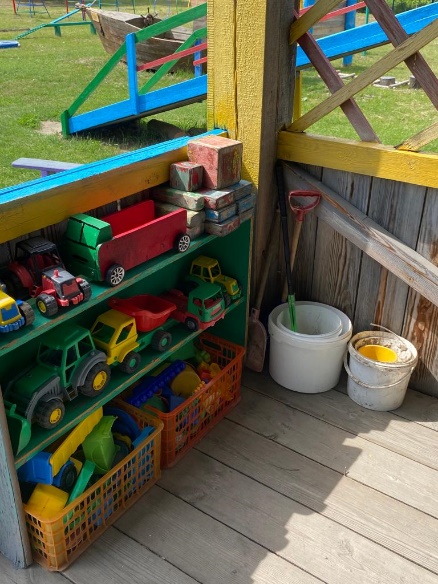 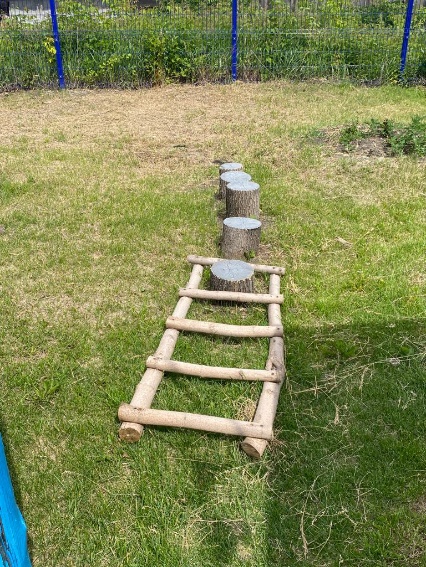 Физкультурный участок, инструктор по физической культуре   Куликова Елена Павловна
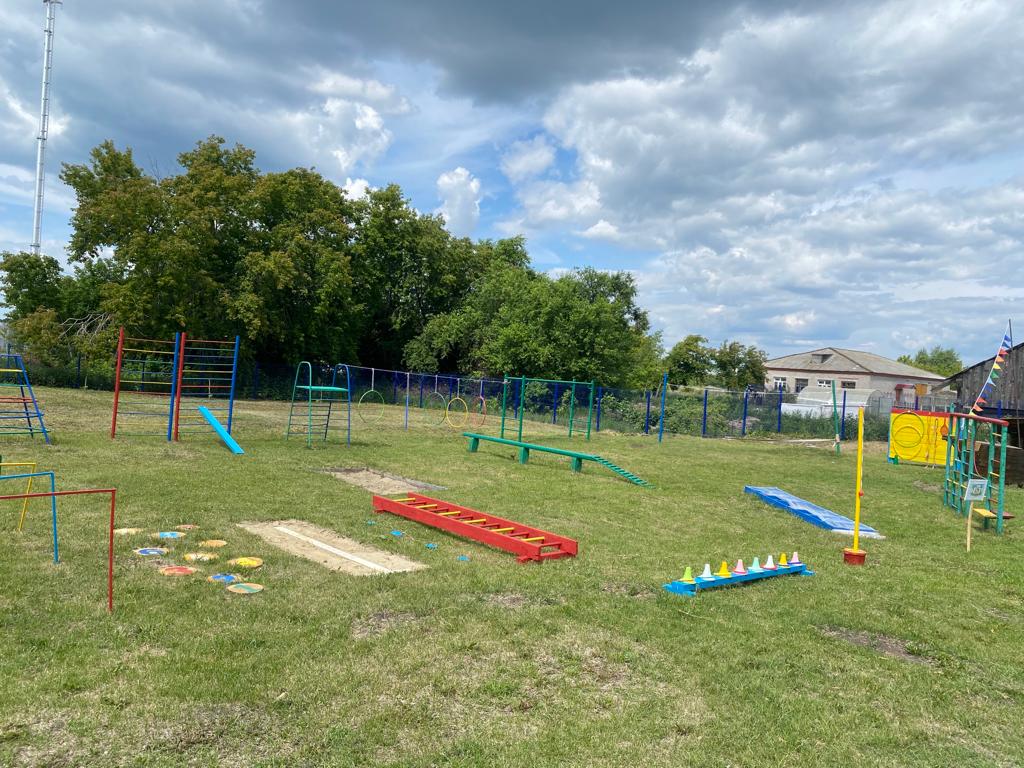 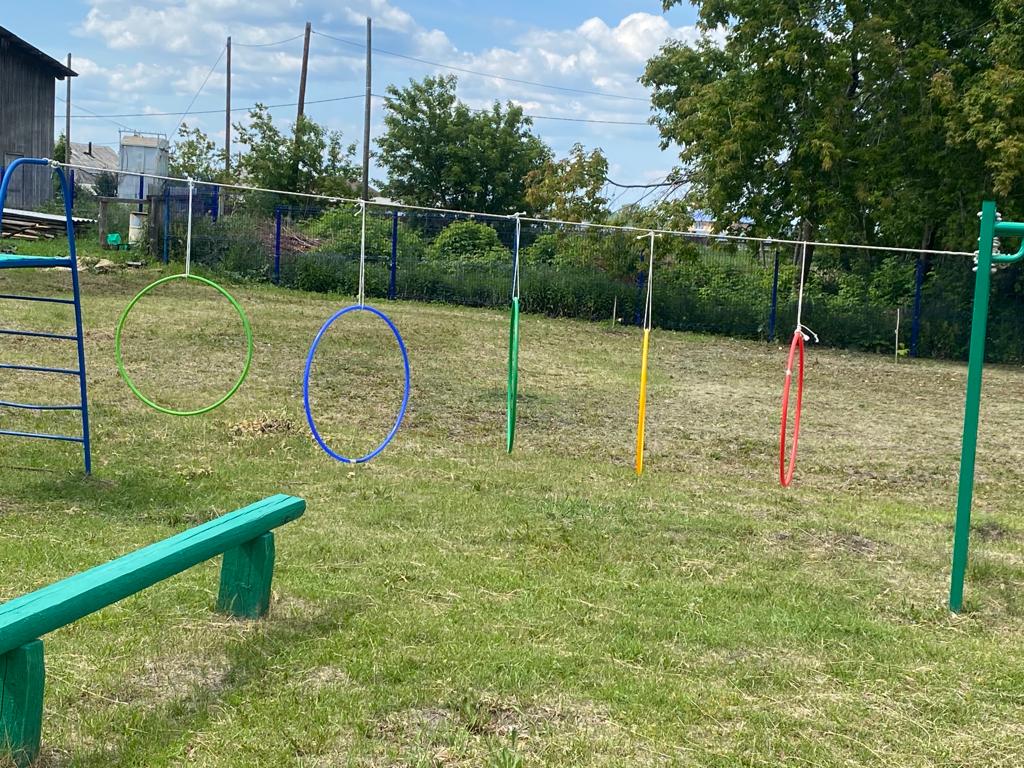 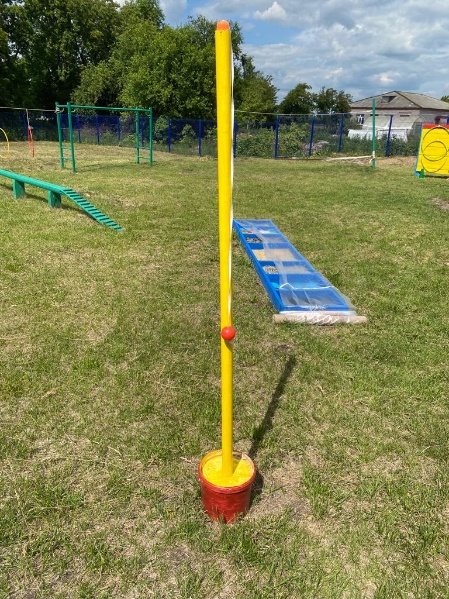 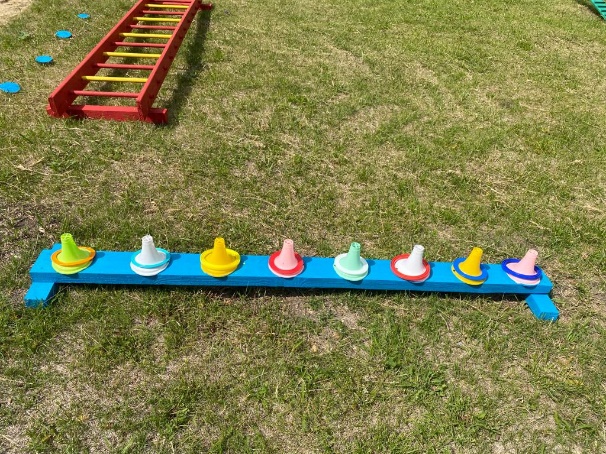 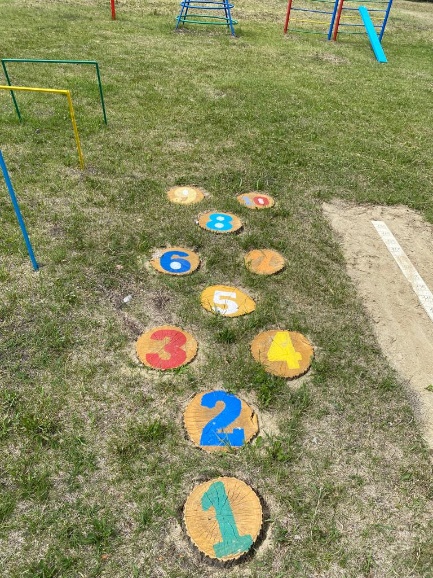 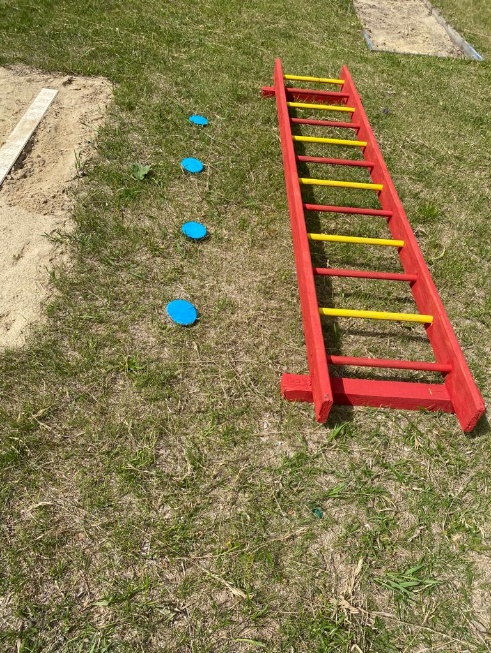 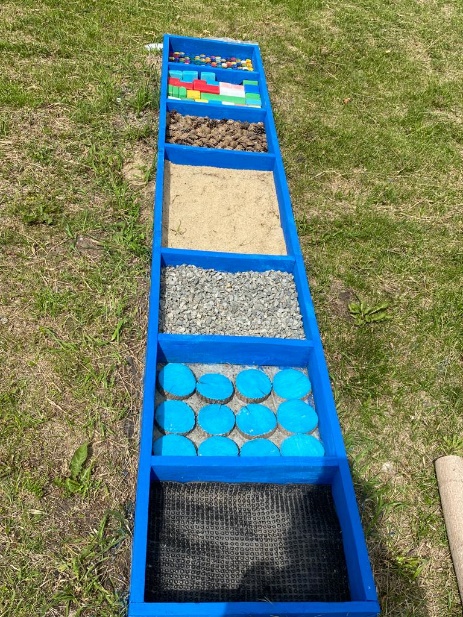 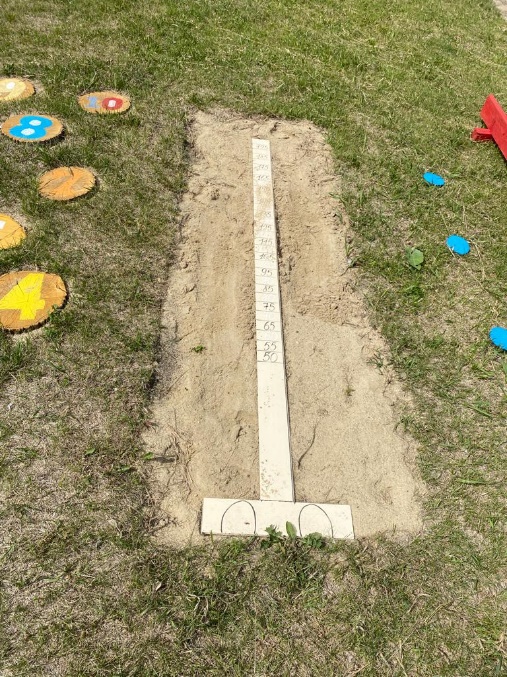 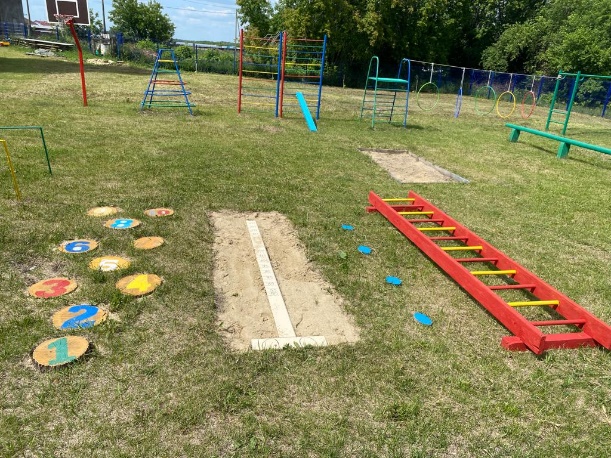 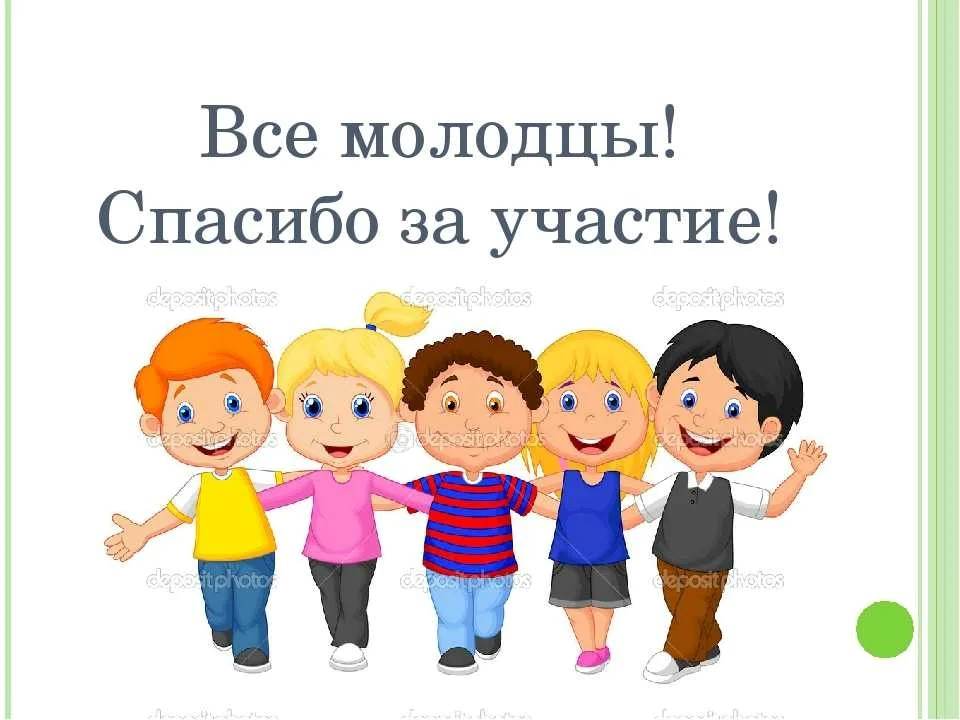